Working with Pathogen Genomes

 Task 1 –Sexual development of malaria parasites
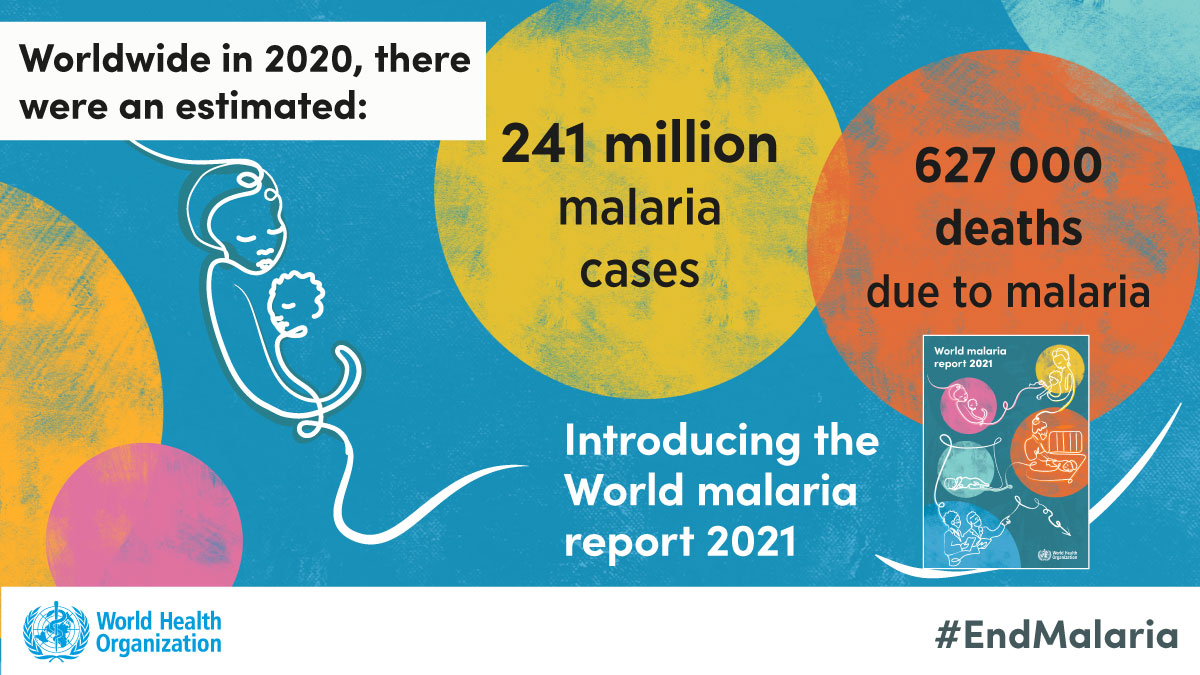 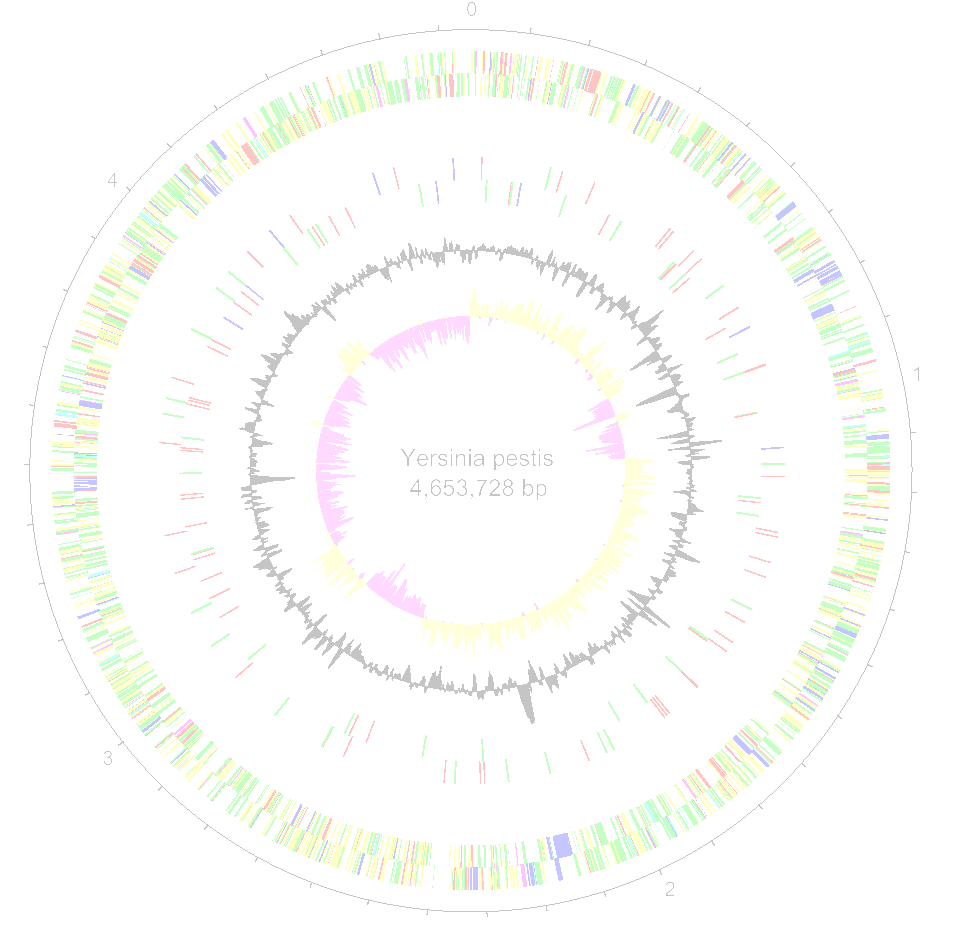 [Speaker Notes: Insert HIV tree with scale.]
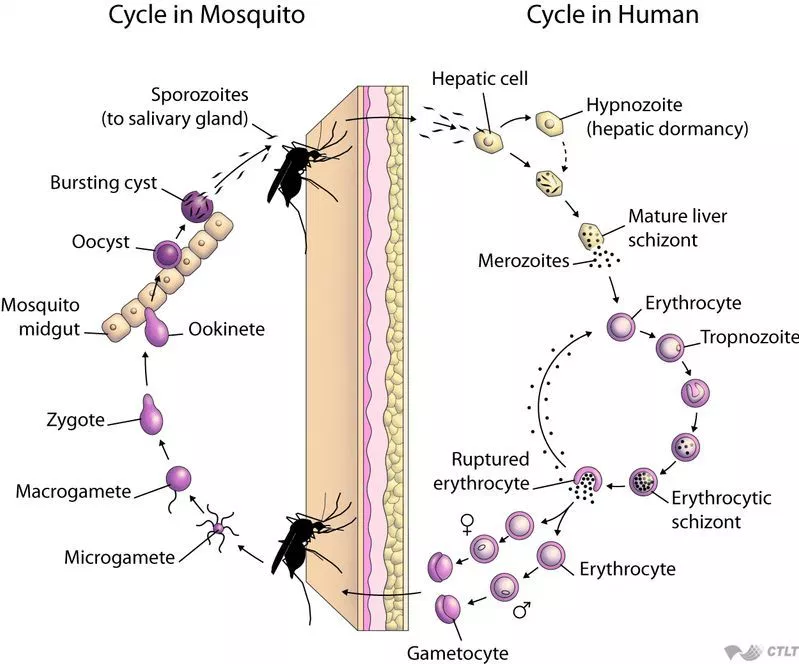 Plasmodium spp have a very complex life cycle.
P.berghgei is a rodent model of malaria
On continuous culture  the parasite lost the capacity of producing gametocytes
[Speaker Notes: Malaria, are one of the major health problems globally 
Plasmodium species have a very complex life cycle, with sexual stages produced in mammalian hosts.
P.Berghgei is a rodent model of malaria. 
On continuous culture by erythrocyte passage the infective parasite los the]
Sexual stage can be shut down
Gametocyte non-producer (GNPs) strains can be obtained over time in the lab

SEXUAL IMPAIRED LINES CAN GIVE CLUES TO SEXUAL DIFFERENTIATION
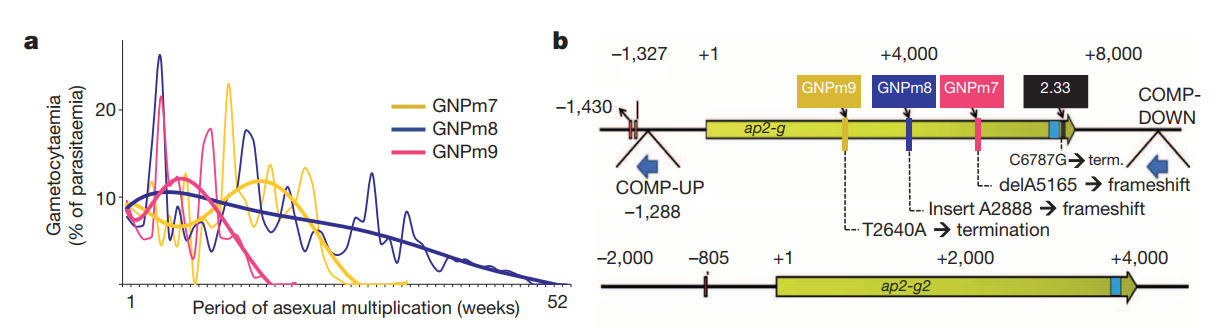 [Speaker Notes: Growth of the trasmisible strain on the lab through serial passages end up with strains that cannot produce gametocytes

Sexually impaired lines can give clues to sexual differentiation

By looking at mutations on 3 different GNP strains, they found that they all share mutations on a particular gene encoding for a TF.]
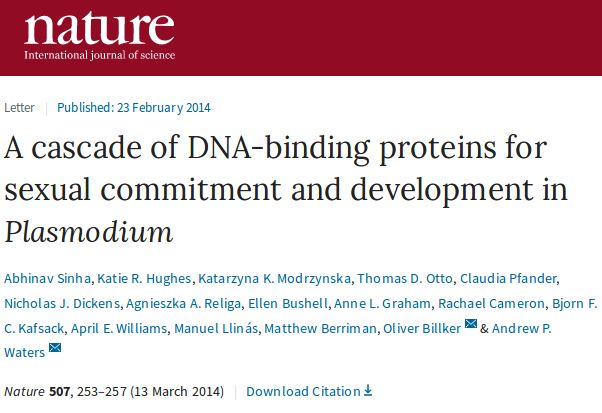 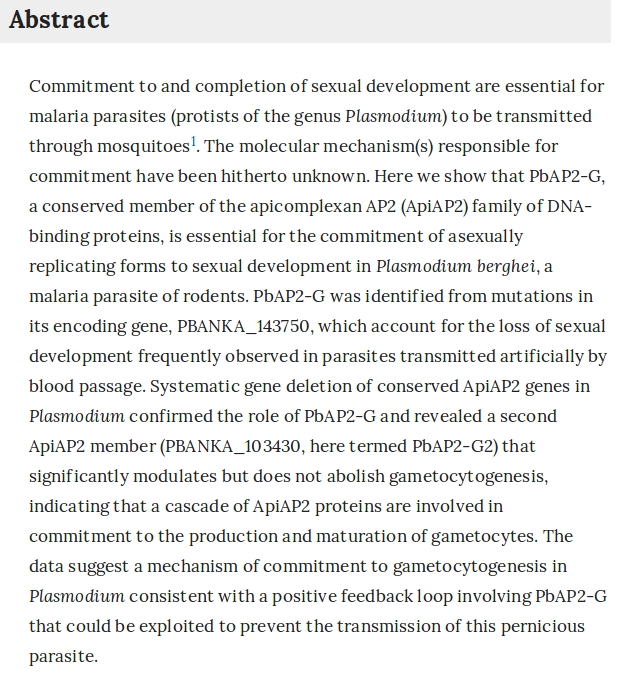 RNAseq data for ap2-g knock-out mutants
what kind of genes are differentially expressed in the KO mutants?
Call differentially expressed genes
Map RNAseq data to reference  genome
Confirm the knock-out of the AP2-G gene in the mutant samples
How many up-regulated genes were found? 
How many down-regulated?
6 samples so it might be a  good chance to put your scripting skills in practice
Perform Gene Onthology enrichment analysis (R script provided)
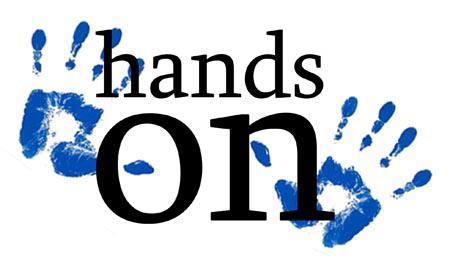 For differential expression analysis:
echo “target_id description” > tmp
cat tmp PbANKA_v3.desc > tmp2
mv tmp2 PbANKA_v3.desc

Modify your kallisto folders to match the sample ids in your sleuth.R script
sample_id <- c("WT1", "WT2", "WT3","MUT1","MUT2","MUT3")
For GO_enrichment:
cut -f1,3,4,12 kallisto.results | awk ‘{if ($2<0.01 && $3>0) print $1}’ | sed -i “s/\.1//” > up_WT.list 
sudo R
source("https://bioconductor.org/biocLite.R")
BiocInstaller::biocLite("IRanges")
q()
Rscript GO_enrichment.R